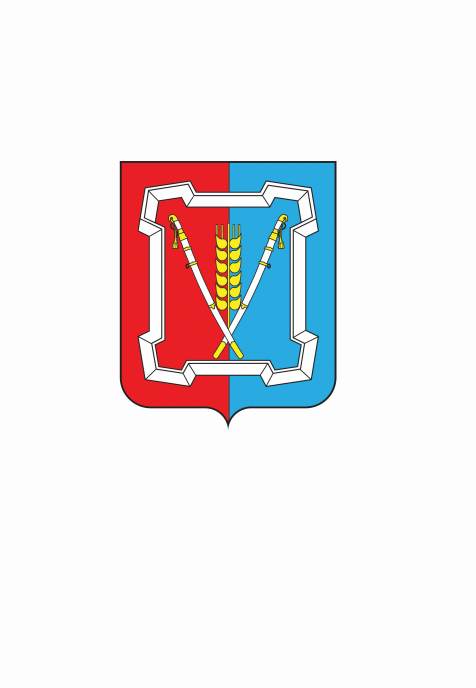 Решение Совета Курского муниципального округа Ставропольского края № 363 от 24 марта 2022 г.
«О внесении изменений в решение Совета Курского муниципального округа Ставропольского края 
от 09 декабря 2021 г. № 306 «О бюджете Курского муниципального округа Ставропольского края на 2022 год и плановый период 2023 и 2024 годов»
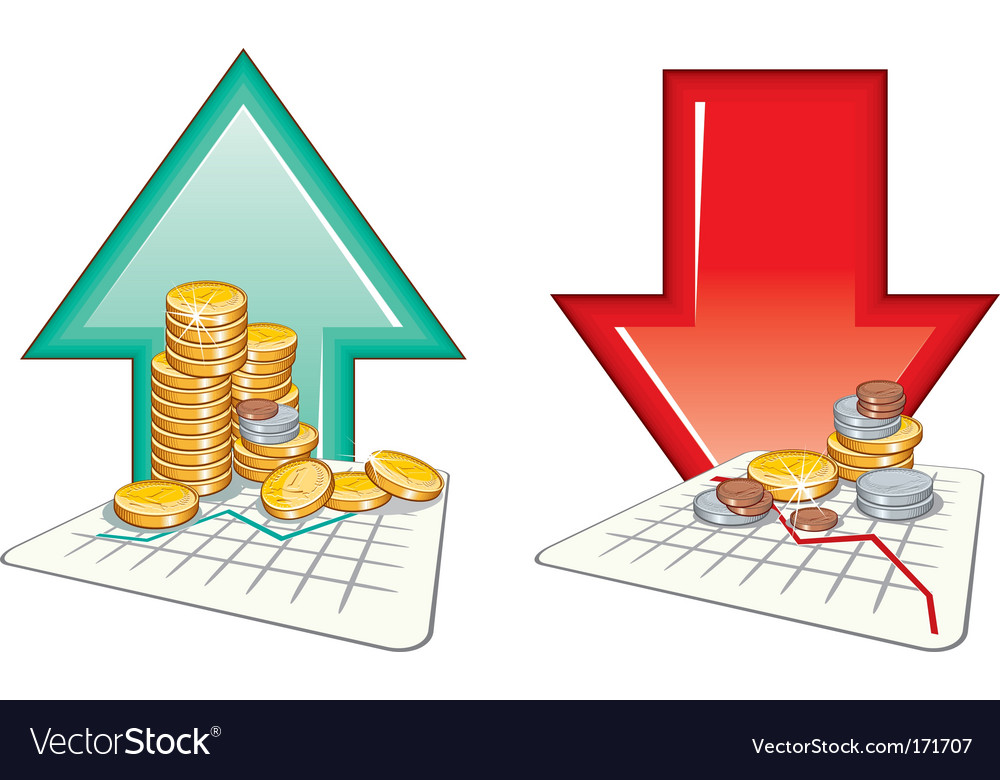 1. На основании Закона Ставропольского края  от 01 марта 2022 г. № 12-кз «О внесении изменений в Закон Ставропольского края «О бюджете Ставропольского края на 2022 год и плановый период 2023 и 2024 годов», постановления Правительства Ставропольского края от 13 января 2022 г.      № 18-п «О распределении субсидий из бюджета  Ставропольского края, выделяемых бюджетам муниципальных образований Ставропольского края в 2022 году на государственную поддержку отрасли культуры в рамках реализации подпрограммы «Государственная поддержка отрасли культуры» государственной программы Ставропольского края «Сохранение и развитие культуры» (государственную поддержку муниципальных учреждений культуры, находящихся в сельской местности, и их лучших работников)» и уведомлений, поступивших от министерства финансов Ставропольского края и министерства труда и социальной защиты населения Ставропольского края
увеличены бюджетные ассигнования на следующие мероприятия:
создание  дополнительных мест для детей в возрасте от 1,5 до 3 лет в образовательных организациях, осуществляющих образовательную деятельность по образовательным программам дошкольного образования  – 104 505,90 тыс. рублей;
	поддержку отрасли культуры (государственная поддержка лучших работников муниципальных учреждений культуры, находящихся в сельской местности) – 50,51 тыс. рублей;
реализация инициативных проектов («Устройство пешеходной дорожки по ул. Солнечной от д. 2 до д. 44, ул. Заречной от д. 1 до д. 19 и ул. Школьной от д. 141 до д. 159 в с. Русском Курского муниципального округа Ставропольского края») – 2 000,00 тыс. рублей;
	обеспечение развития и укрепления материально-технической базы домов культуры в населенных пунктах с числом жителей до 50 тысяч человек – 1 307,48 тыс. рублей;
осуществление отдельных государственных полномочий в области труда и социальной защиты отдельных категорий граждан – 32,84 тыс. рублей;
	обеспечение государственных гарантий реализации прав на получение общедоступного и бесплатного дошкольного образования в муниципальных дошкольных и общеобразовательных организациях и на финансовое обеспечение получения дошкольного образования в частных дошкольных и частных общеобразовательных организациях – 1 444,43 тыс. рублей;
обеспечение государственных гарантий реализации прав на получение общедоступного и бесплатного начального общего, основного общего, среднего общего образования в муниципальных общеобразовательных организациях, а также обеспечение дополнительного образования детей в муниципальных общеобразовательных организациях и на финансовое обеспечение получения начального общего, основного общего, среднего общего образования в частных общеобразовательных организациях – 8 509,74 тыс. рублей;
	ежегодная денежная выплата гражданам Российской Федерации, не достигшим совершеннолетия на 3 сентября 1945 года и постоянно проживающим на территории Ставропольского края – 164,40 тыс. рублей;
обеспечение деятельности депутатов Думы Ставропольского края и их помощников в избирательном округе – 378,15 тыс. рублей;
	обеспечение выплаты лицам, не замещающим муниципальные должности муниципальной службы и исполняющим обязанности по техническому обеспечению деятельности органов местного самоуправления муниципальных образований, работникам органов местного самоуправления муниципальных образований, осуществляющим профессиональную деятельность по профессиям рабочих, и работникам муниципальных учреждений заработной платы не ниже установленного с 1 января 2022 года федеральным законом минимального размера оплаты труда, а также на обеспечение выплаты работникам муниципальных учреждений с 1 января 2022 года коэффициента к заработной плате за работу в пустынных и безводных местностях – 6 793,95 тыс. рублей;
	повышение оплаты труда отдельных категорий работников муниципальных учреждений в рамках реализации указов Президента Российской Федерации от 7 мая 2012 года № 597 «О мероприятиях по реализации государственной социальной политики», от 1 июня 2012 года № 761 «О Национальной стратегии действий в интересах детей на 2012-2017 годы» и от 28 декабря 2012 года № 1688 «О некоторых мерах по реализации государственной политики в сфере защиты детей-сирот и детей, оставшихся без попечения родителей» - 1 790,16 тыс. рублей;

                                               уменьшены бюджетные ассигнования на следующие мероприятия:   

	реализацию мероприятий по обеспечению жильем молодых семей – 183,20 тыс. рублей; 
	предоставление молодым семьям социальных выплат на приобретение (строительство) жилья – 244,27 тыс. рублей.
2. На основании распоряжения администрации Курского муниципального округа Ставропольского края № 89-р от 11 марта 2022 г. «О внесении на рассмотрение Совета Курского муниципального округа Ставропольского края предложений о распределении свободных остатков бюджетных средств, образовавшихся по состоянию на 01 января 2022 г.» распределить:
	2.1. Администрации Курского муниципального округа Ставропольского края – 24 970,86  тыс. рублей, из них:
	на подраздел 0801 «Культура» в сумме 5 380,35 тыс. рублей на:
	разработку проектно-сметной документации по реконструкции здания Эдиссийского сельского Дома культуры – 4 000,00 тыс. рублей;
	проведение капитального ремонта здания библиотеки х. Бугулов – 1 380,35 тыс. рублей;
	на подраздел 0409 «Дорожное хозяйство (дорожные фонды)» - 6 532,36 тыс. рублей;
	на подраздел 0702 «Общее образование» в сумме 8 764,67 тыс. рублей на:
	изготовление и монтаж блочно-модульного здания пункта раздачи питания в муниципальном казенном общеобразовательном учреждении «Средняя общеобразовательная школа № 3» по адресу: Ставропольский края, Курский район, с. Каново, ул. Школьная, д. 32 – 2 990,00 тыс. рублей;
	завершение капитального ремонта в здании муниципального казенного общеобразовательного учреждения «Средняя общеобразовательная школа № 11», проводимого в рамках регионального проекта Ставропольского края «Модернизация школьной системы образования» - 2 896,42 тыс. рублей;
	ремонт пищеблока в муниципальном казенном общеобразовательном учреждении «Средняя общеобразовательная школа № 6» в сумме 1 025,95 тыс. рублей;
	ремонт пищеблока в муниципальном казенном общеобразовательном учреждении «Средняя общеобразовательная школа № 7» в сумме 1 852,30 тыс. рублей;
	на подраздел 0503 «Благоустройство» на ремонт тротуара по улице Щербакова (от ул. Гагарина до ул. Каюшникова) в станице Стодеревская Курского муниципального округа Ставропольского края – 1 921,62 тыс. рублей;
	на подраздел 0113 «Другие общегосударственные вопросы» в сумме 2 371,86 тыс. рублей из них на:
ремонт кровли на здании Эдиссийского территориального отдела администрации Курского муниципального округа Ставропольского края – 2 322,20 тыс. рублей;
	услуги строительного контроля по объекту «Ремонт кровли на здании Эдиссийского территориального отдела администрации Курского муниципального округа Ставропольского края» - 49 66 тыс. рублей.
2.2. Финансовому управлению администрации Курского муниципального округа Ставропольского края на подраздел 0113 «Другие общегосударственные вопросы» на резервирование средств по исполнению расходных обязательств – 10 100,00 тыс. рублей.
	2.3. Отделу образования администрации Курского муниципального округа Ставропольского края на подраздел 0709 «Другие вопросы в области образования» на ремонт транспортных средств, в сумме 298,34 тыс. рублей.
	2.4. Полтавскому территориальному отделу администрации Курского муниципального округа Ставропольского края на подраздел 0801 «Культура» для изготовления проектной документации на ремонтно-реставрационные работы объекта культурного наследия регионального значения «Братская могила 8500 воинов, погибших в 1942-1943 гг. при обороне Северного Кавказа», Ставропольский край, Курский район, х. Дыдымкин в сумме 520,28 тыс. рублей.
	2.5. Русскому территориальному отделу администрации Курского муниципального округа Ставропольского края на подраздел 0503 «Благоустройство» в сумме 2 542,83 тыс. рублей на:
	выполнение работ по устройству освещения стадиона – 599,59 тыс. рублей;
	приобретение материалов для освещения – 367,91 тыс. рублей;
	софинансирование проекта «Устройство пешеходной дорожки по ул. Солнечной от д. 2 до д. 44, ул. Заречной от д. 1 до д. 19 и ул. Школьной от д. 141 до д. 159 в с. Русском Курского муниципального округа Ставропольского края» - 1 575,33 тыс. рублей.
	2.6. Стодеревскому территориальному отделу администрации Курского муниципального округа Ставропольского края на подраздел 0503 «Благоустройство» в сумме 2 599,42 тыс. рублей на:
	строительство уличного освещения в ст. Стодеревской, по ул. Щербакова от ТП-3299/322 (низовка) – 475,34 тыс. рублей;
	инициативный проект благоустройство парка в станице Стодеревской Курского муниципального округа Ставропольского края – 2 124,07 тыс. рублей;
	2.7. Эдиссийском территориальному отделу администрации Курского муниципального округа Ставропольского края на подраздел 0503 «Благоустройство» в сумме 3 417,70 тыс. рублей из них на:
	установка уличного освещения по ул. Ленина и ул. Р.Атанасова в с. Эдиссии  Курского муниципального округа Ставропольского края – 1 645,42 тыс. рублей;
	услуги строительного контроля по объекту «Установка уличного освещения по ул. Ленина и ул. Р.Атанасова в с. Эдиссии  Курского муниципального округа Ставропольского края» - 35,21 тыс. рублей;
	устройство тротуаров по ул. Пушкина, ул. Миронова, ул. Свердлова и ул. Ленина в селе Эдиссия Курского муниципального округа Ставропольского края – 1 737,07 тыс. рублей.
3. В связи реализацией инициативного проекта «Устройство пешеходной дорожки по ул. Солнечной от д. 2 до д. 44, ул. Заречной от д. 1 до д. 19 и ул. Школьной от д. 141 до д. 159 в с. Русском Курского муниципального округа Ставропольского края»   Русскому территориальному отделу администрации Курского муниципального округа Ставропольского края увеличены бюджетные ассигнования в сумме 210,00 тыс. рублей, из них: поступления средств от физических лиц - 100,00 тыс. рублей; поступления средств от индивидуальных предпринимателей - 110,00 тыс. рублей.
	4. В связи реализацией инициативного проекта «Благоустройство парка в станице Стодеревской Курского муниципального округа Ставропольского края» Содеревскому территориальному отделу администрации Курского муниципального округа Ставропольского края увеличены бюджетные ассигнования в сумме 357,46 тыс. рублей, из них: поступления средств от физических лиц - 30,00 тыс. рублей; поступления средств от индивидуальных предпринимателей – 7,46 тыс. рублей, поступления средств от организаций – 320,00 тыс. рублей. 
	5. В связи реализацией инициативного проекта «Устройство тротуаров по ул. Пушкина, ул. Миронова, ул. Свердлова и ул. Ленина в селе Эдиссия Курского муниципального округа Ставропольского края» Эдиссийскому территориальному отделу администрации Курского муниципального округа Ставропольского края увеличены бюджетные ассигнования в сумме 240,00 тыс. рублей, из них: поступления средств от физических лиц – 70,00 тыс. рублей; поступления средств от индивидуальных предпринимателей – 65,00 тыс. рублей, поступления средств от организаций – 105,00 тыс. рублей.
	6. В связи с поступлением средств на компенсацию затрат от муниципального унитарного предприятия Курского муниципального района Ставропольского края «ЖКХ Курского района» за поставку тепловой энергии увеличить доходную и расходную части бюджета отделу образования администрации Курского муниципального округа Ставропольского края на 128,93 тыс. рублей.
	7. Учтены передвижки бюджетных средств, согласно поданным письмам главных распорядителей средств бюджета.
8. Учтены возвраты субсидий прошлых лет, в связи, с чем: 
	доходная часть бюджета увеличилась на 1 109,14 тыс. рублей; 
	расходная часть бюджета увеличилась - на 173 360,91 тыс. рублей; 
	источники финансирования дефицита бюджета увеличились на 172 251,77 тыс. рублей за счет: 
	направления свободных остатков местного бюджета – 44 449,43 тыс. рублей;
	возврата остатков субсидий, субвенций и иных межбюджетных трансфертов, имеющих целевое назначение, прошлых лет – 126 377,34 тыс. рублей (администрация Курского муниципального округа Ставропольского края, Финансовое управление администрации Курского муниципального округа Ставропольского края, отдел образования администрации Курского муниципального округа Ставропольского края, управление труда и социальной защиты населения администрации Курского муниципального округа Ставропольского края, отдел сельского хозяйства и охраны окружающей среды администрации Курского муниципального округа Ставропольского края);
направления неиспользованных в 2021 году остатков:
	субсидии на выполнение инженерных изысканий, подготовку проектной документации, проведение государственной экспертизы проектной документации, результатов инженерных изысканий и достоверности определения сметной стоимости для строительства, реконструкции, модернизации и капитального ремонта объектов социальной и инженерной инфраструктуры собственности муниципальных образований Ставропольского края, расположенных в сельской местности (Реконструкция здания под детский сад в хуторе Привольном) – 1 425,00 тыс. рублей.
ОСНОВНЫЕ ХАРАКТЕРИСТИКИ БЮДЖЕТА:
первоначальный
бюджет
с учетом 
 принятых изменений
отклонение
Доходная часть бюджета
2353137,54
тыс. руб.
+ 1109,14
тыс. руб.
2354246,68
тыс. руб.
Расходная часть бюджета
2353137,54
тыс. руб.
+ 173360,92
 тыс. руб.
2526498,45
тыс. руб.
Источники финансирования дефицита бюджета
0,00
  тыс. руб.
+ 172251,77
тыс. руб.
172251,77
тыс. руб.
На основании поступивших уведомлений министерства труда и социальной защиты населения Ставропольского края внесены следующие изменении на плановый период:

В 2023 году внесены следующие изменения
уменьшены бюджетные ассигнования на:
на выполнение передаваемых полномочий субъектов Российской Федерации (выплата ежегодной денежной компенсации многодетным семьям на каждого из детей не старше 18 лет, обучающихся в общеобразовательных организациях, на приобретение комплекта школьной одежды, спортивной одежды и обуви и школьных письменных принадлежностей) – 0,01 тыс. рублей;
ежегодная денежная выплата гражданам Российской Федерации, не достигшим совершеннолетия на 3 сентября 1945 года и постоянно проживающим на территории Ставропольского края – 0,01 тыс. рублей;
осуществление ежемесячной выплаты в связи с рождением (усыновлением) первого ребенка – 0,01 тыс. рублей.
В связи с чем, доходная и расходная части бюджета на 2023 год уменьшены на 0,03 тыс. рублей.
 
 В 2024 году внесены следующие изменения
 увеличены бюджетные ассигнования на:
 выплату ежемесячной денежной компенсации на каждого ребенка в возрасте до 18 лет многодетным семьям – 0,01 тыс. рублей;
уменьшены бюджетные ассигнования на:
оказание государственной социальной помощи на основании социального контракта отдельным категориям граждан - 0,01 тыс. рублей.
В связи с чем, доходная и расходная части бюджета на 2024 год не изменились.